Section 3.9  Related Rates
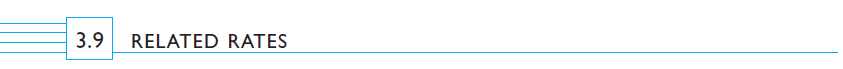 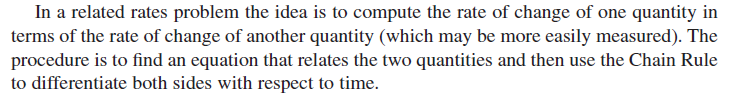 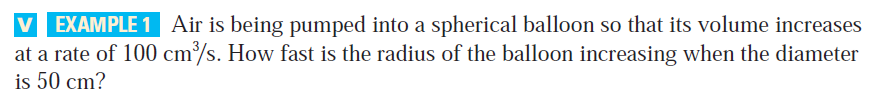 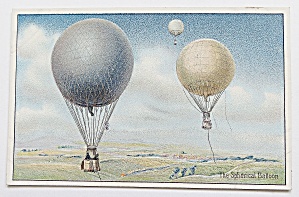 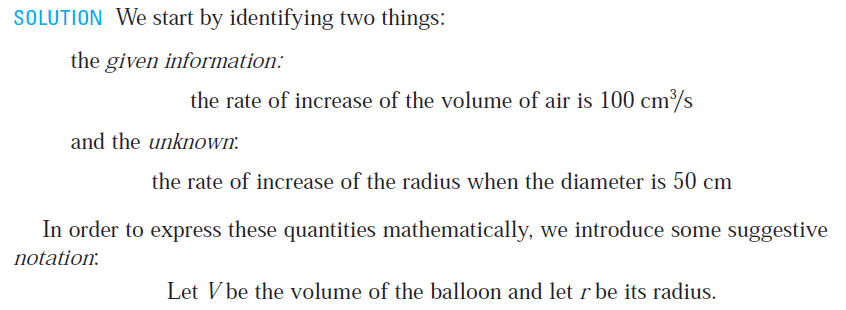 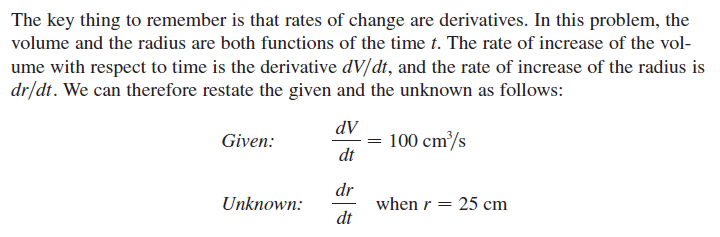 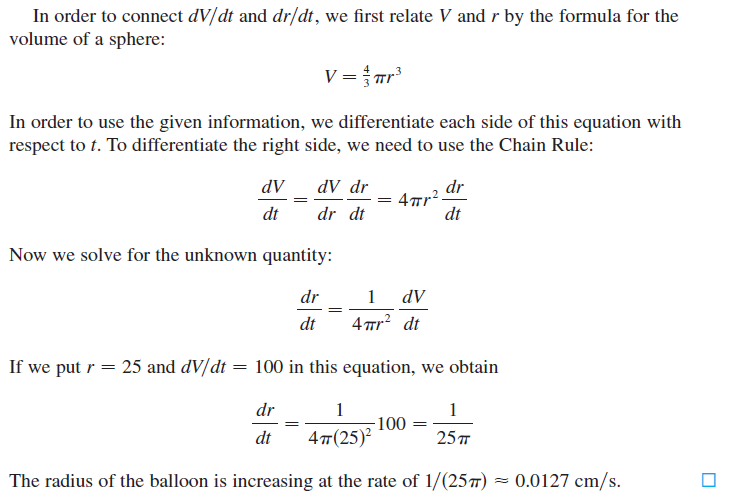 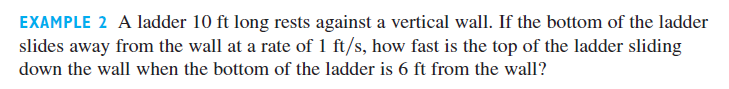 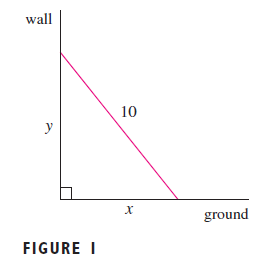 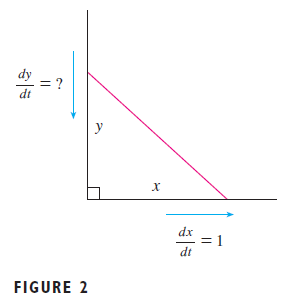 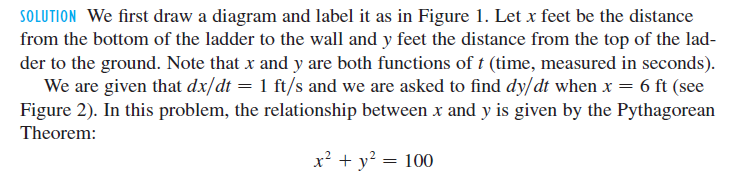 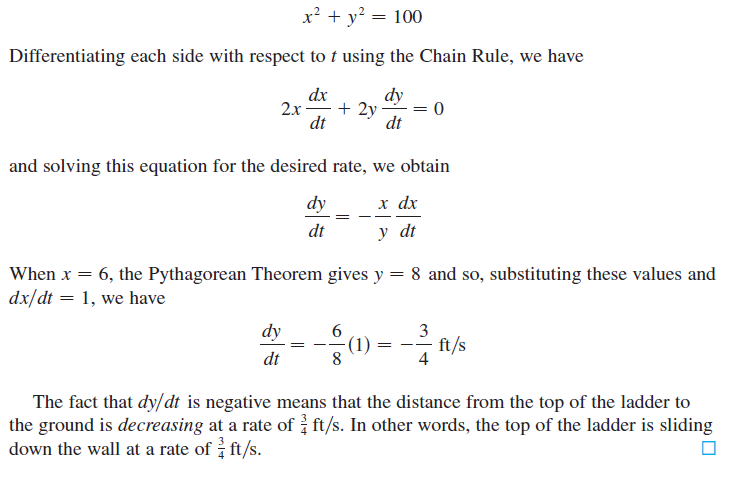 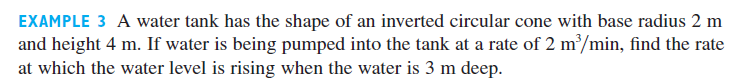 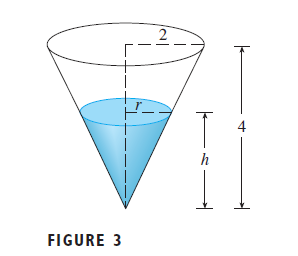 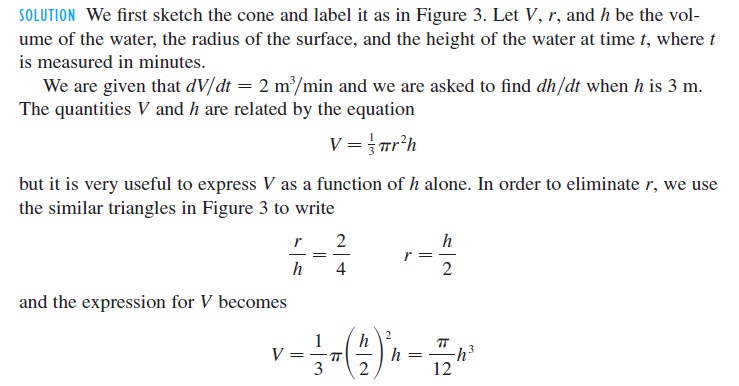 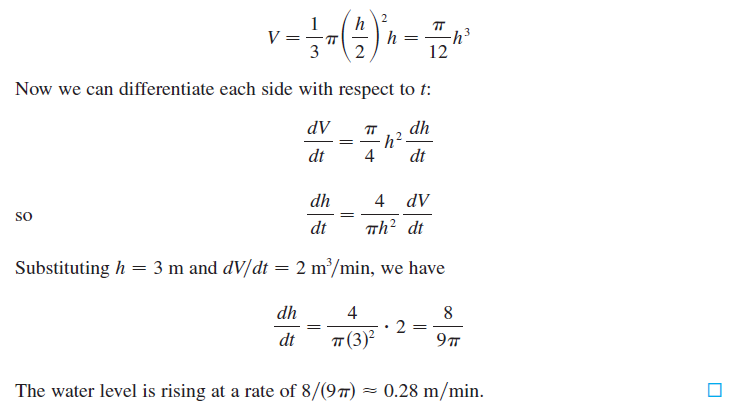 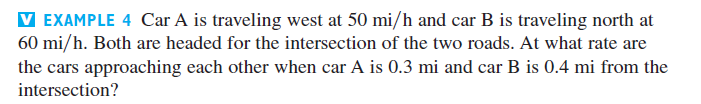 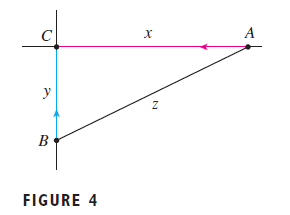 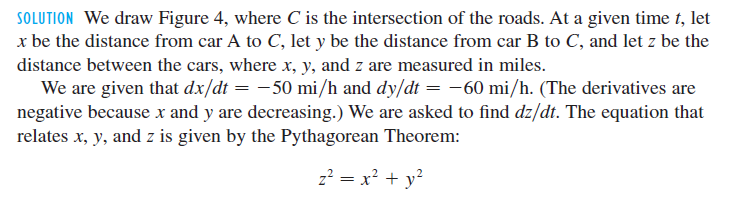 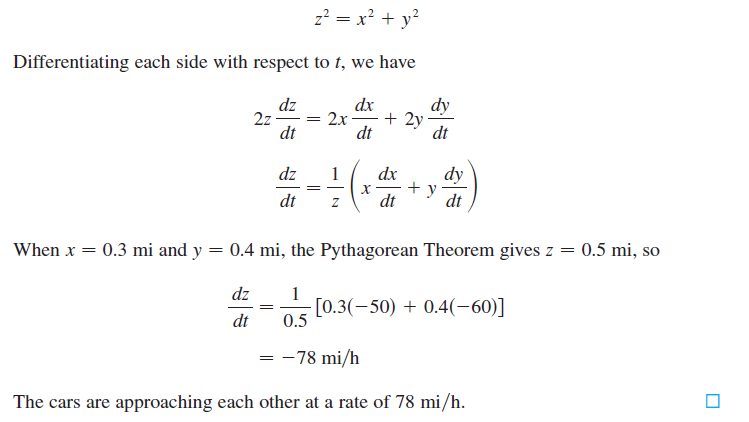 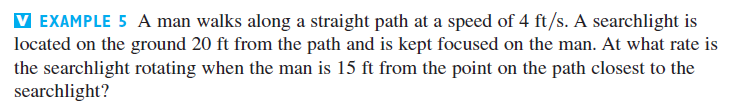 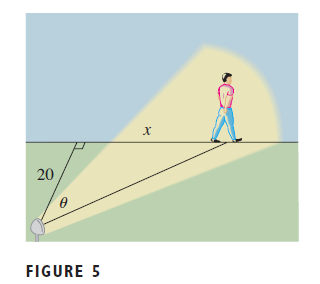 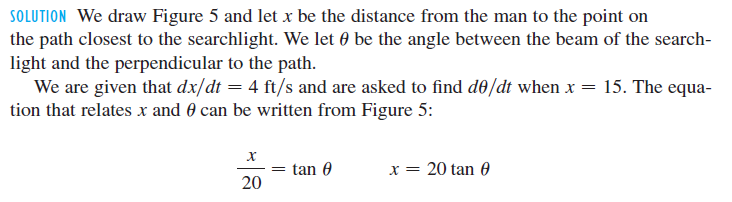 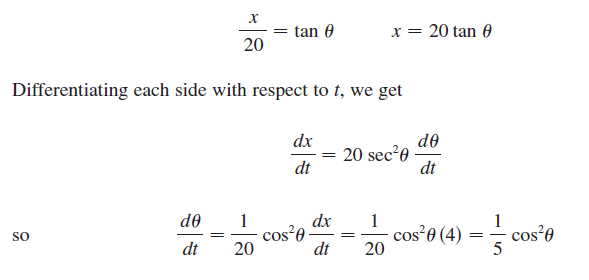 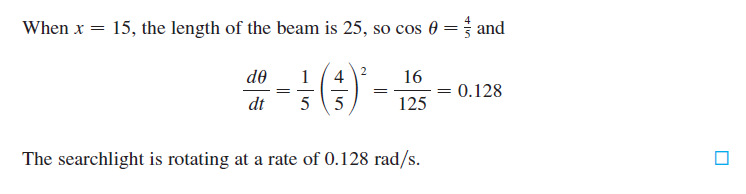 – The End –